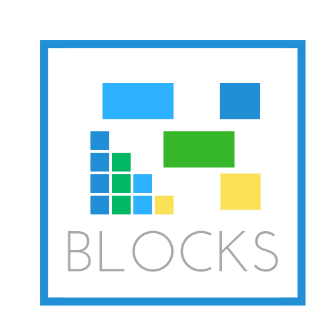 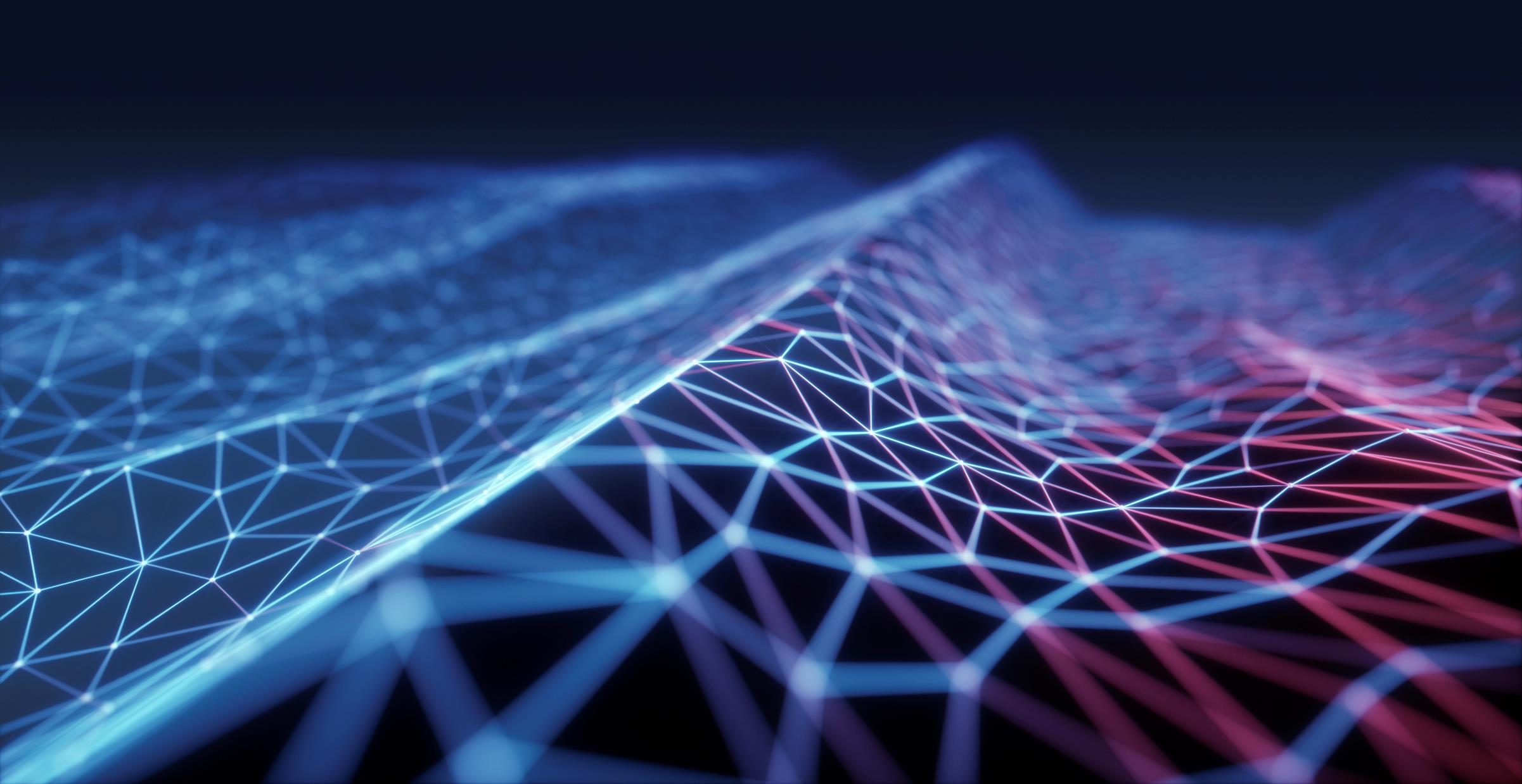 Blockchain for Entrepreneurs - a non-traditional Industry 4.0 curriculum for Higher Education - Erasmus Plus –2018-1-RO01-KA203-049510
IoT_case uses
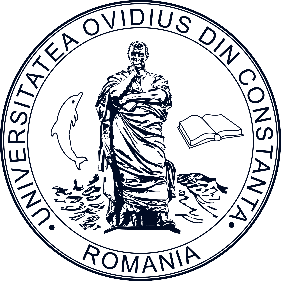 CONSTANTIN ILIE
Ovidius university FROM Constanta/Romania
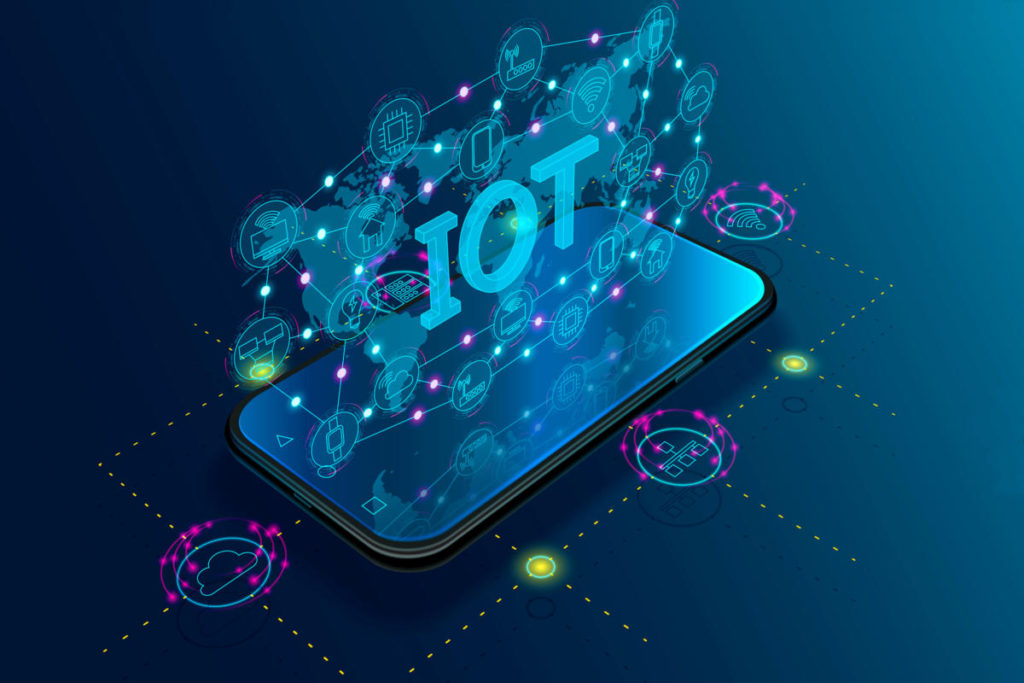 What is the Internet of Things?
a person with a heart monitor implant, 
a farm animal with a biochip transponder, 
an automobile that has built-in sensors to alert the driver when tire pressure is low or any other natural 
or man-made object that can be assigned an Internet Protocol (IP) address and is able to transfer data over a network.
The Internet of Things, or IoT, refers to the billions of physical devices around the world that are now connected to the internet, all collecting and sharing data.
The term IoT is mainly used for devices that wouldn't usually be generally expected to have an internet connection, and that can communicate with the network independently of human action. 
For this reason, a PC isn't generally considered an IoT device and neither is a smartphone – 
even though the latter is crammed with sensors. A smartwatch or a fitness band or other wearable 
device might be counted as an IoT device, however.
https://brainstormglobal.com/internet-of-things-iot/
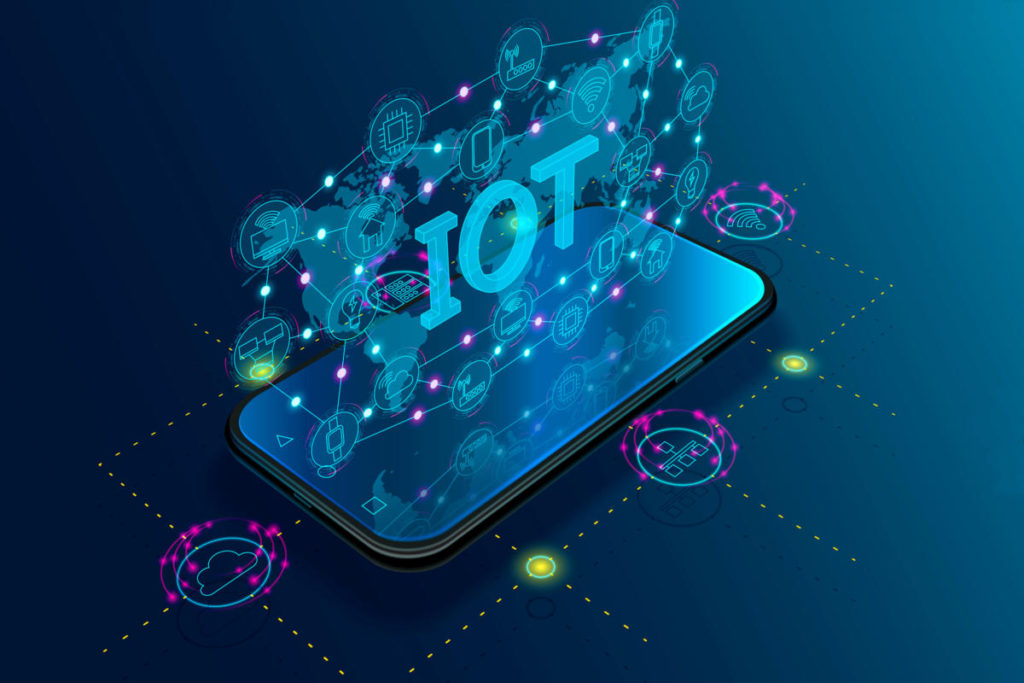 How IoT works
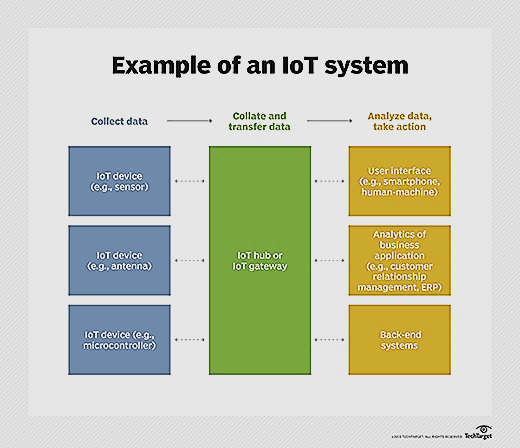 Web-enabled smart devices that use embedded systems, such as processors, sensors and communication hardware, to collect, send and act on data they acquire from their environments.
The connectivity, networking and communication protocols used with these web-enabled devices largely depend on the specific IoT applications deployed.
1. Connectivity
2. Sensing
3. Active Engagements
4. Scale
5. Dynamic Nature
6. Intelligence
7. Energy
8. Safety
9. Integration
https://brainstormglobal.com/internet-of-things-iot/
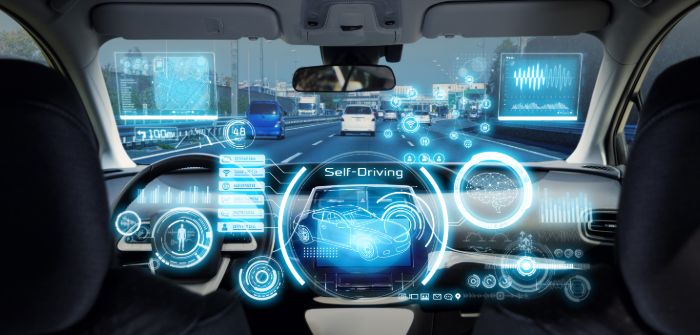 AUTONOMOUS AND CONNECTED VEHICLES
Present - working on getting levels 3 and 4 self-driving technology right.
Cameras, radar, light detection and ranging (LIDAR) and a host of other onboard sensors 
are being used to capture information about road conditions, inform appropriate driving actions, and preventing potential accidents. 

To make this happen, nearly 1 terabyte of data will be stored onboard in the near-term, and this amount could balloon to 2+ terabytes in the next decade.
Cars will communicate with each other, the road infrastructure, and, perhaps someday, 
even pedestrians by using “vehicle-to-everything” or “V2X” technology.

Fleets of autonomous vehicles could be managed through this type of communication, making travel faster and safer. 

And that’s not all: autonomous delivery trucks are beginning to make their way across the country.
SUPPLY CHAINS OF THE FUTURE
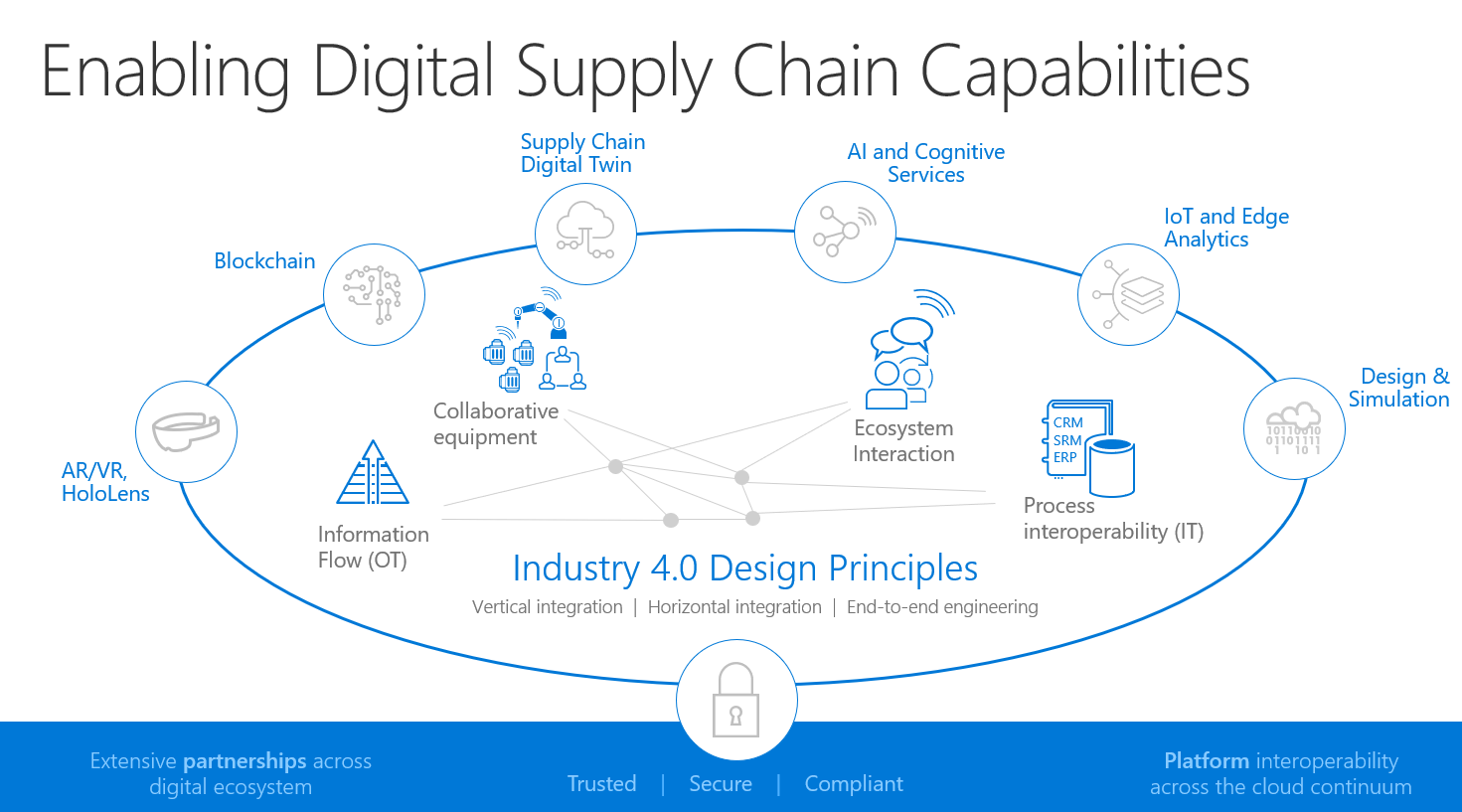 Connected enterprise systems and using data modelling as a key part of a broader data management strategy. 

Low-power IoT devices are also being used to track assets throughout the supply chain, and monitor product quality such as temperature, vibration and to track shipping container openings. 

By using IoT-enabled devices on transportation routes, further improvements can be made to route planning by collecting in-transit, supply chain data.
https://cloudblogs.microsoft.com/industry-blog/manufacturing/2017/12/05/bringing-the-power-of-iot-to-supply-chain-management/
SUPPLY CHAINS OF THE FUTURE
Westerndigital
Gain was a 21.8% increase in shipment consolidation. 
By cutting down on the number of shipments, they reduce carbon footprint. Additionally, reliability in the supply chain rose by 21.7%. 
They increase trust from our customers and improve brand’s perception by consistently delivering against their commitments. 
The time in transit, was decreased by 20.4%. The model optimized shipping routes and delivered shipments to customers more quickly. 
The progress in reliability, shipment consolidation and time in transit cut costs by 6.7%.
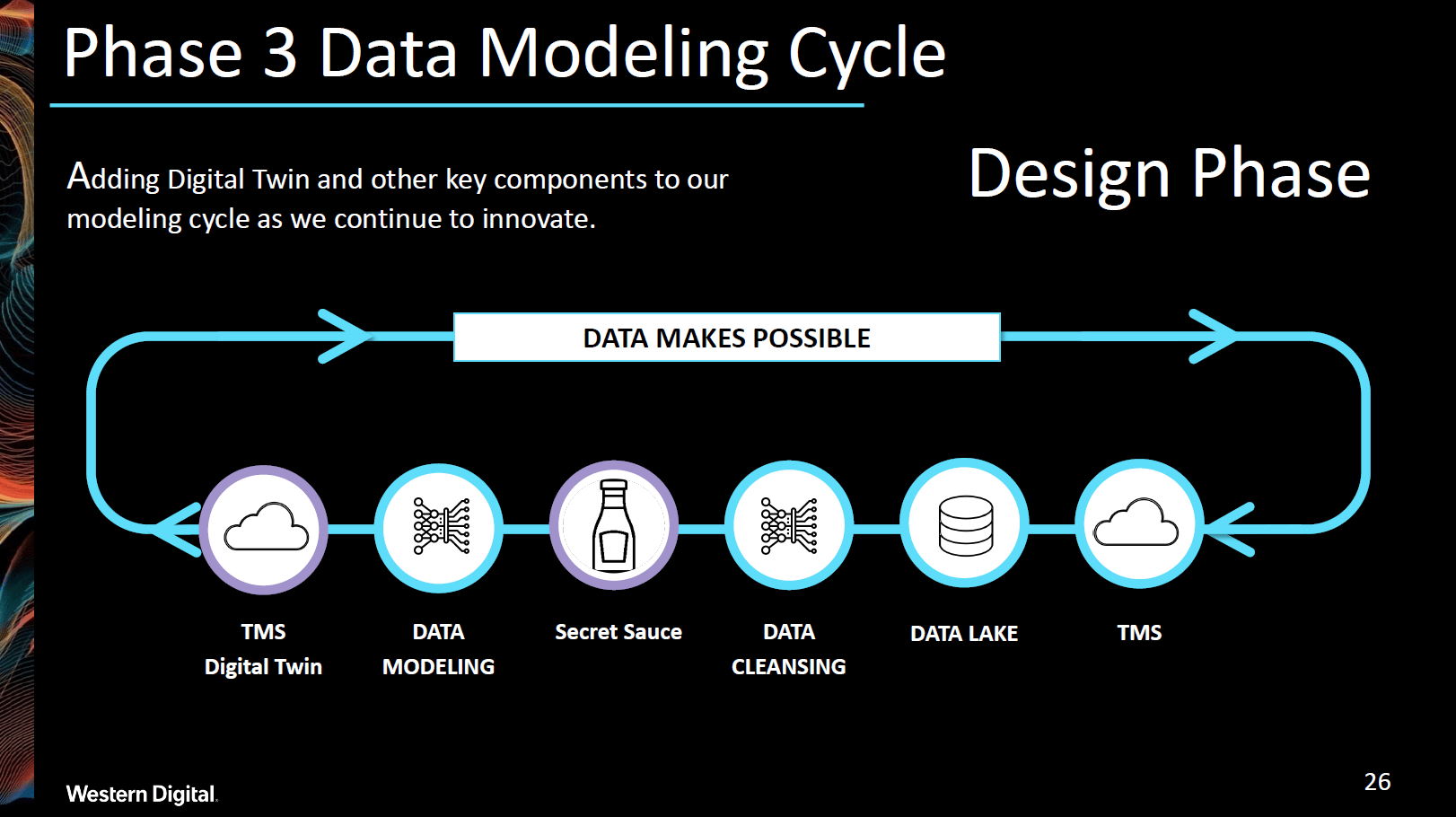 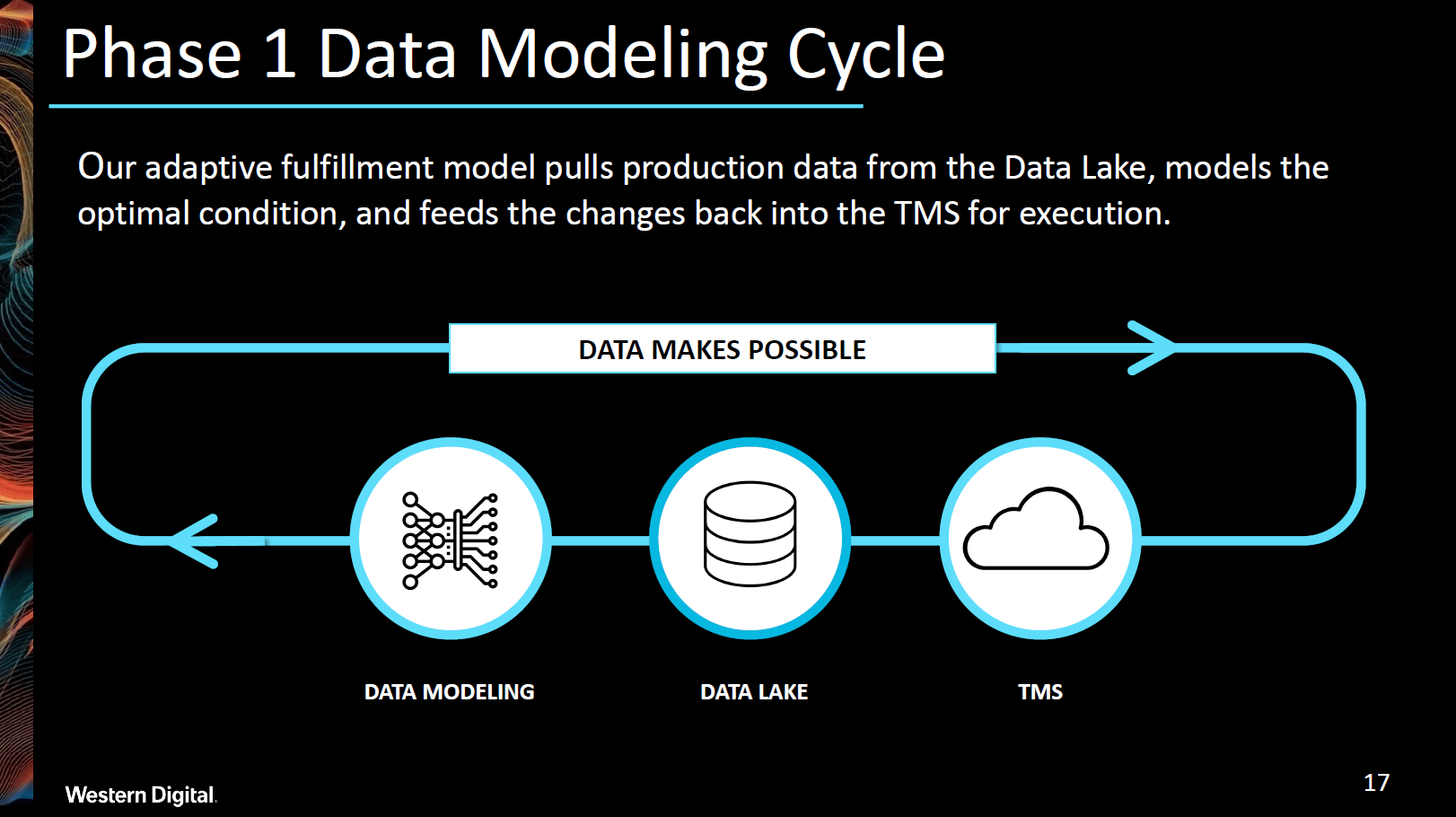 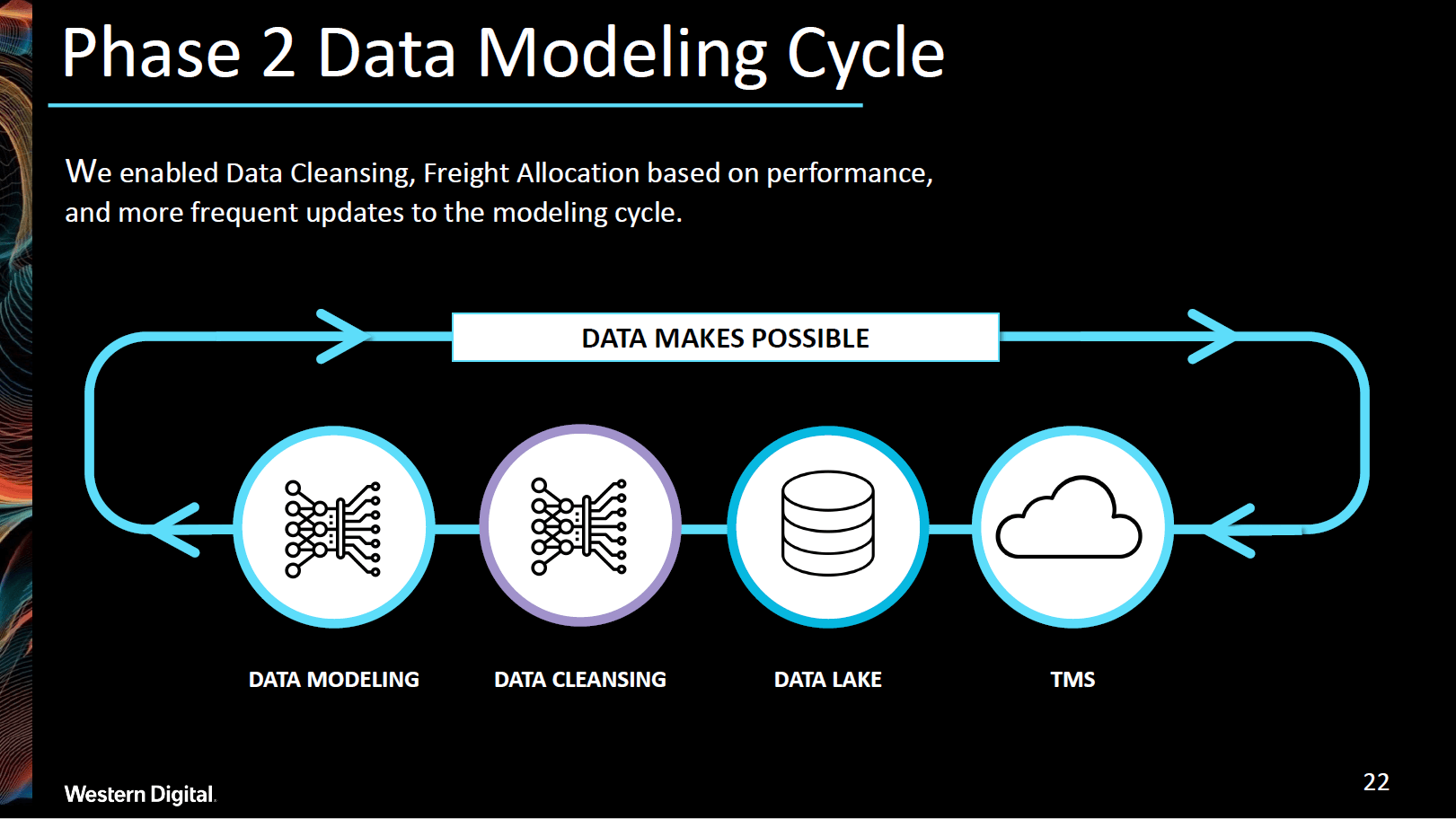 https://blog.westerndigital.com/our-supply-chain-of-the-future/?utm_medium=pr2&utm_source=pdcnt&utm_campaign=idg_topIoTusecases_11&utm_content=wdccm-iot&utm_term=03-24-2020
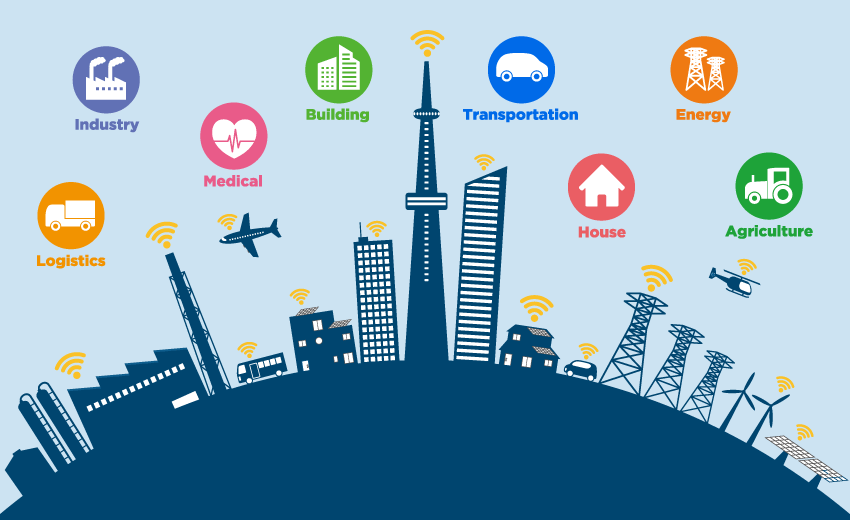 SMART CITIES: ENERGY, TRANSPORTATION, PARKING
Creating smarter, more efficient cities. 

Public energy grids can be optimized to balance workloads, predict energy surges, and distribute energy more equitably to customers. 

Improving transportation systems in dense, urban environments. Traffic lights could be synced to adapt to traffic conditions in real-time. 
During an emergency, first responders can communicate with traffic lights to synchronize and provide direct access to critical locations. 

Other apps digitally track parking, so that available spaces are automatically sent as push notifications to drivers looking for a place to park.
https://riberasolutions.com/smart-city-iot-and-ai/
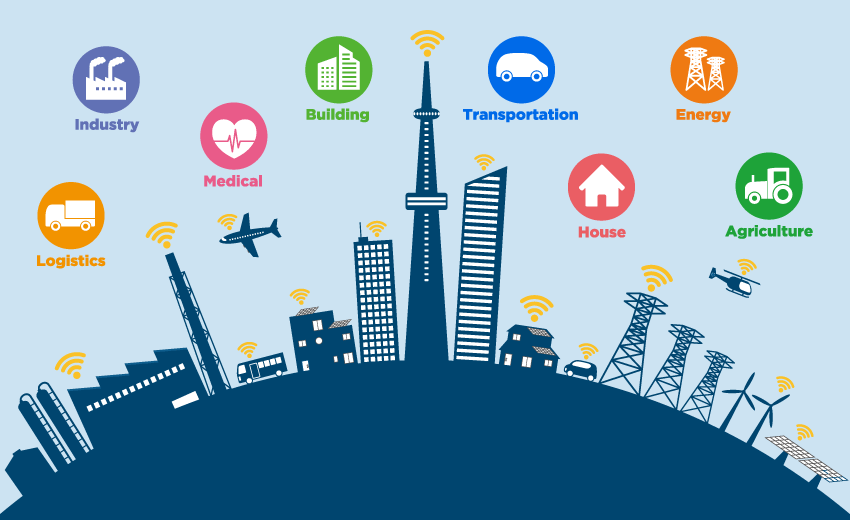 SMART CITIES: ENERGY, TRANSPORTATION, PARKING
Ribera
Smart City makes use of Artificial Intelligence, cloud based services and Internet of Things (IoT) devices such as connected sensors, lights, and meters to collect and analyse data. The cities then use this data to improve infrastructure, public utilities, services and more.
A smart parking app that helps user to find available parking spaces without prolonged circling of crowded city blocks and expenditure of extra time. The smart parking app would also enable digital payment, so there would be no risk of coming short of coins for the meter.

Tracks and manages cargo vehicle fleets. 

Smoke detector app can help to notify the person if any smoke is detected. The app along with the IoT web platform will allow the company to monitor, logging and the status of the vehicles in the fleet.
https://riberasolutions.com/smart-city-iot-and-ai/
HEALTHCARE
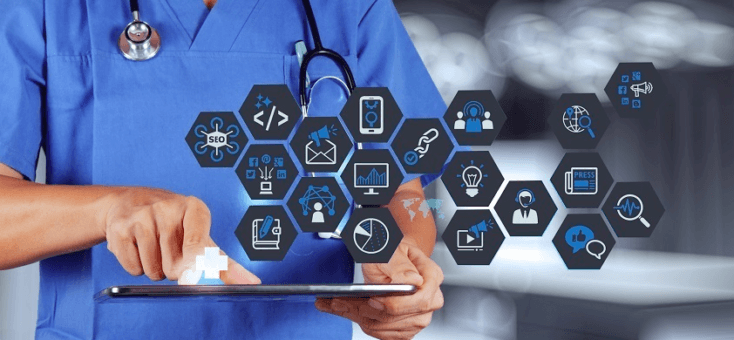 IoT devices at the edge are changing patients’ healthcare experience, whether it’s a mobile device collecting patient information at an emergency room visit or a diabetic’s on-body continuous glucose monitoring system.

We’re starting to see all kinds of IoT devices collecting health data from individuals: from heart and blood pressure monitors to “smart” pills designed with a time-release or electroceuticals that monitor intake to wearables like smart socks with temperature control or smart vests for vital sign monitoring. 

In addition to monitors, there are also all kinds of devices designed to remind patients to correct their posture, take their medicine, or serve as personal assistants on-the-go.
https://www.iotsworldcongress.com/the-internet-of-things-is-driving-the-consumerization-of-healthcare/
HEALTHCARE
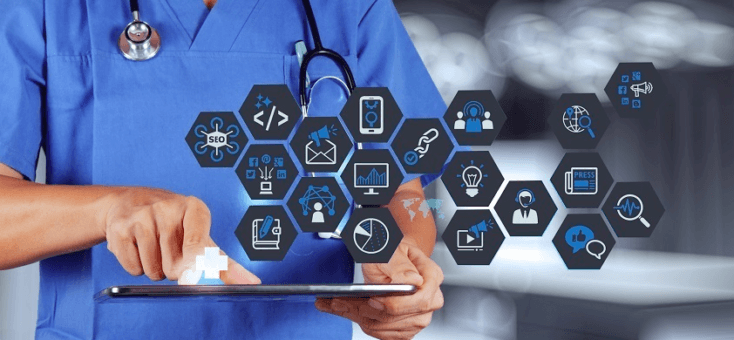 A Smart Architecture for Diabetic Patient Monitoring Using Machine Learning Algorithms

Set of sensors, wearable devices, an application running in a smartphone, and a server with a database. Several wireless technologies were used in the architecture. On the one hand, Wi-Fi was used to connect the different sensors to the smartphone. On the other hand, 5G technology was used to connect the smartphones to the cellular network for sending the data to the database server.
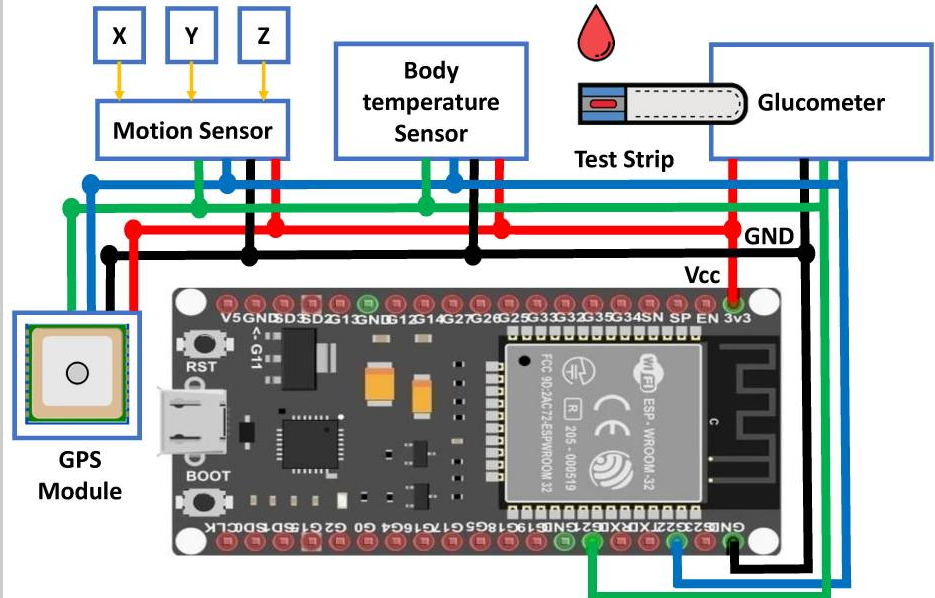 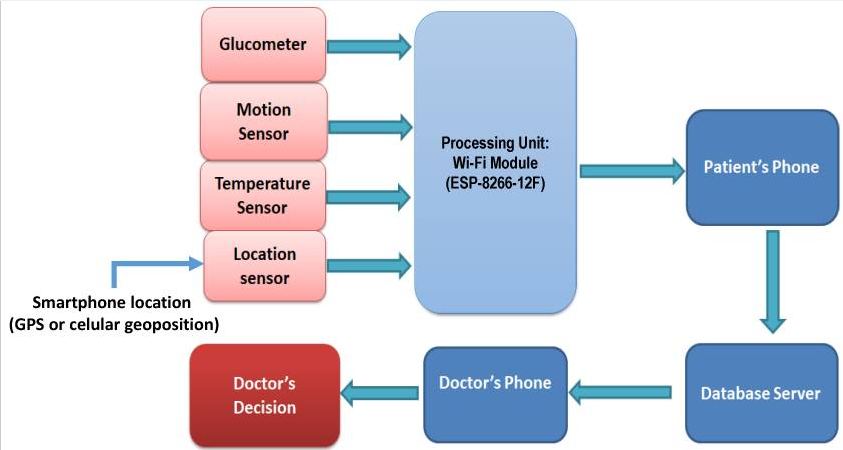 https://www.iotsworldcongress.com/the-internet-of-things-is-driving-the-consumerization-of-healthcare/
SMART AGRICULTURE
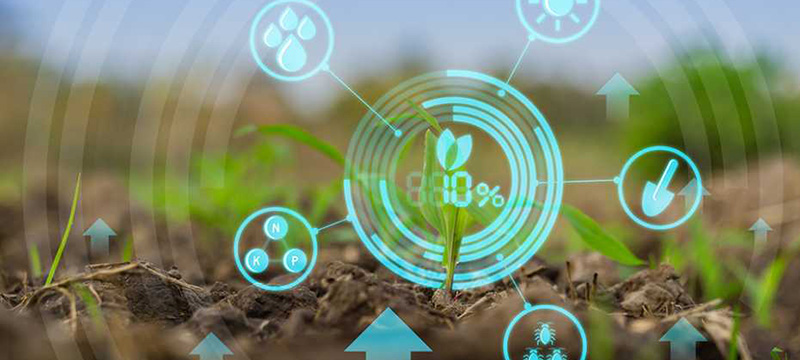 Farmers are herding the power of IoT to streamline their operations. 
As the use of free-range livestock becomes widely adopted, connected technology can track animals as they graze in open pastures. 

Smart sensors can also be placed in irrigation systems to reduce water consumption, creating just the right moisture level in soil for a given crop. It’s even being used to watch over factors such as humidity and temperature in composting. 

Additionally, farmers can keep tabs on their equipment, mapping out where each item is, tracking its performance, and carrying out predictive maintenance. 

Outside of traditional farms, wine producers are using IoT devices to understand grapevine health and sugar levels in grapes.
https://iotbusinessnews.com/2021/03/11/47844-the-precision-agriculture-market-to-reach-e-3-7-billion-worldwide-in-2025/
SMART AGRICULTURE
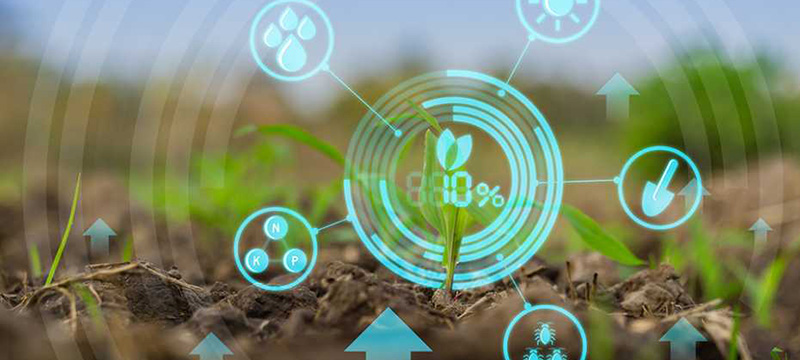 While solutions such as auto-guidance and machine monitoring and control via on-board displays today are mainstream technologies in the agricultural industry, telematics and Variable Rate Technology (VRT) are still in the early stages of adoption.
Precision Farming & Smart Agriculture
Farmers can use their smartphones to remotely monitor their equipment, crops, and livestock, as well as obtain stats on their livestock feeding and produce. They can even use this technology to run statistical predictions for their crops and livestock.
Drones have become an invaluable tool for farmers to survey their lands, perform field analysis, and generate real time data.
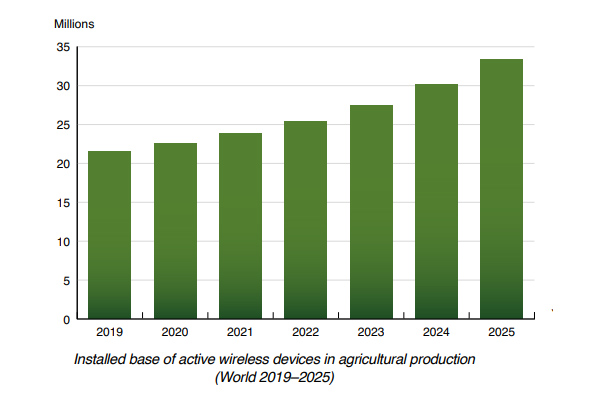 John Deere (one of the biggest names in farming equipment) has begun connecting its tractors to the Internet and has created a method to display data about farmers' crop yields. Similar to smart cars, the company is pioneering self-driving tractors, which would free up farmers to perform other tasks and further increase efficiency.
https://iotbusinessnews.com/2021/03/11/47844-the-precision-agriculture-market-to-reach-e-3-7-billion-worldwide-in-2025/
IOT SECURITY
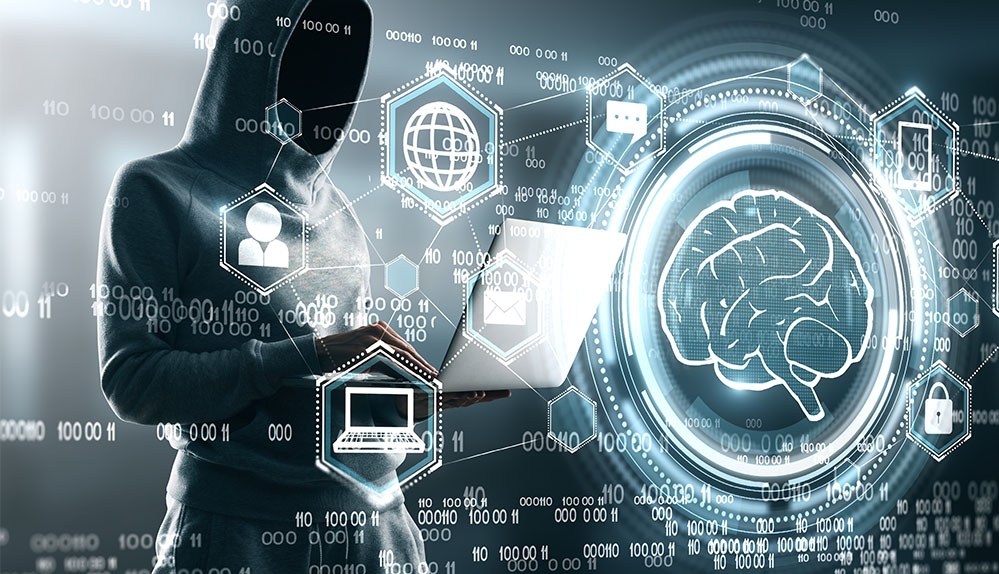 https://www.appluslaboratories.com/global/en/what-we-do/service-sheet/cybersecurity-for-iot-
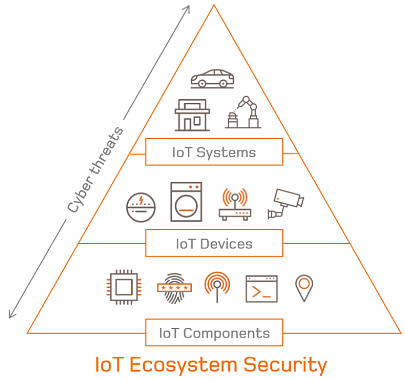 The internet of things connects billions of devices to the internet and involves the use of billions of data points, all of which need to be secured. Due to its expanded attack surface, IoT security and IoT privacy are cited as major concerns.

Machines and objects in virtually any and every industry can be connected and configured to send data over cellular networks to cloud applications and backends.
The digital security risk is present at every step along the IoT journey, and there is a bunch of hackers that would take advantage of a system's vulnerability. 

Unfortunately, diverse data type and computing power among IoT devices means there's no 'one size fits all' cybersecurity solution that can protect any IoT deployment.
https://iotbusinessnews.com/2021/03/11/47844-the-precision-agriculture-market-to-reach-e-3-7-billion-worldwide-in-2025/
IOT SECURITY
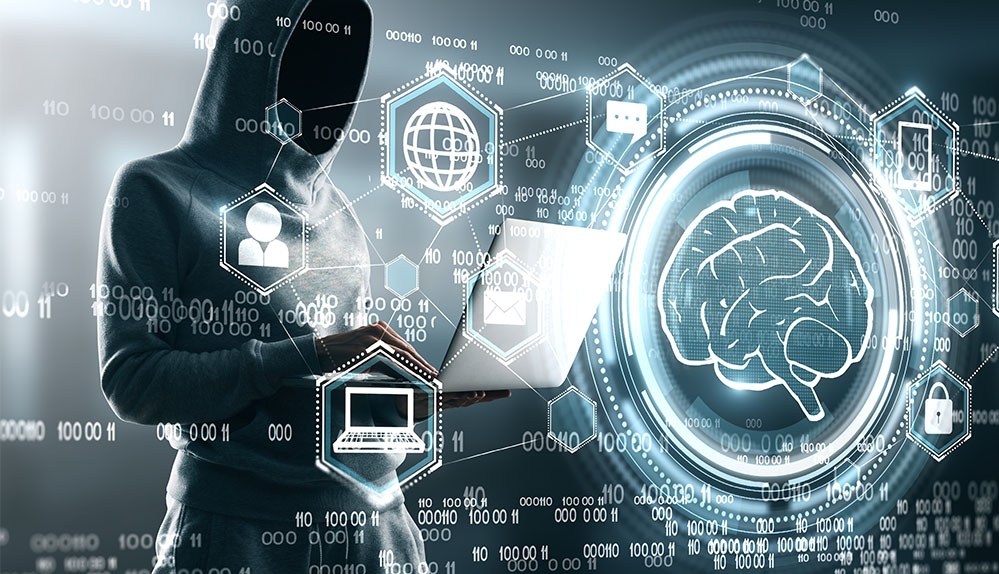 To make this happen, nearly 1 terabyte of data will be stored onboard in the near-term, and this amount could balloon to 2+ terabytes in the next decade.
Cars will communicate with each other,
Public energy grids distribute energy more equitably to customers.
IoT devices collecting health data from individuals
Farmers can use their smartphones to remotely monitor their equipment, crops, and livestock, as well as obtain stats on their livestock feeding and produce.
Drones have become an invaluable tool for farmers to survey their lands, perform field analysis, and generate real time data.
https://iotbusinessnews.com/2021/03/11/47844-the-precision-agriculture-market-to-reach-e-3-7-billion-worldwide-in-2025/
https://www.iotevolutionworld.com/iot/articles/446032-top-10-iot-use-cases.htm
https://blog.westerndigital.com/our-supply-chain-of-the-future/?utm_medium=pr2&utm_source=pdcnt&utm_campaign=idg_topIoTusecases_11&utm_content=wdccm-iot&utm_term=03-24-2020
https://www.ibm.com/blogs/internet-of-things/top-5-industrial-iot-use-cases/
https://cloudblogs.microsoft.com/industry-blog/manufacturing/2017/12/05/bringing-the-power-of-iot-to-supply-chain-management/
https://riberasolutions.com/smart-city-iot-and-ai/
https://datamakespossible.westerndigital.com/data-medical-patients-find-right-care/
https://www.businessinsider.com/smart-farming-iot-agriculture
https://www.appluslaboratories.com/global/en/what-we-do/service-sheet/cybersecurity-for-iot-
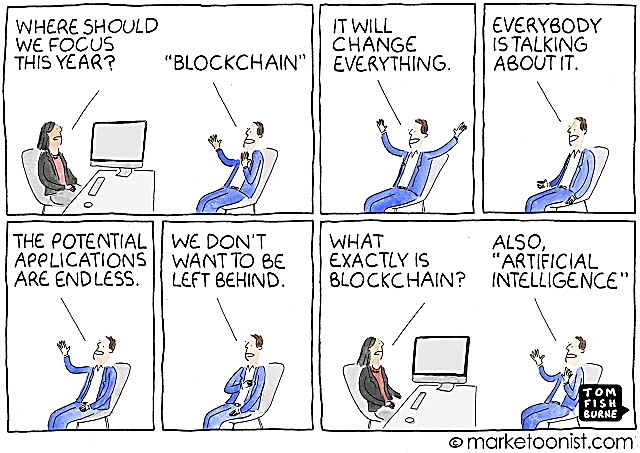 QUESTIONS?Thank you!
https://blocks.ase.ro/summer-schools/
https://sites.google.com/view/ilieconstantin/home